Manage Teacher and Student Records
Manage Teacher Records
C3-SR01:Update Teacher Records
Description:
This function allows school administrator to add or update teachers’ personal information

Granted Role: 
School Administrator – Teacher Records, Student Registrar
C3-SR01:Update Teacher Records
Menu Path: 
Campus Community > Personal Information > Add/Update a Person
Campus Community > Personal Information > Biographical > Personal Attributes > Teacher Family Details
How to use the system
Navigate to the screen via menu path
Search for a particular teacher
Update teacher’s existing data
Save

Refer to Online Help for more details
Update Teacher Records
Navigate: Campus Community > Personal Information > Add/Update a Person
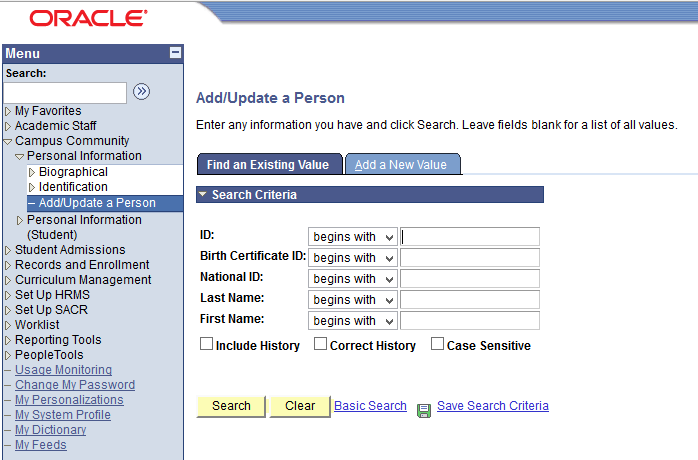 Enter search parameter.
Here, we search by National ID (or IC Number) or ID
Click the Search button.
Update Teacher Records
Teacher record is displayed

There are many information displayed such as:
Person Information
Biographical History
National ID(IC)
Address
Contact (Phone & Email)
Citizenship

Today we will cover:
Address
Phone Contact
Teacher Family Details
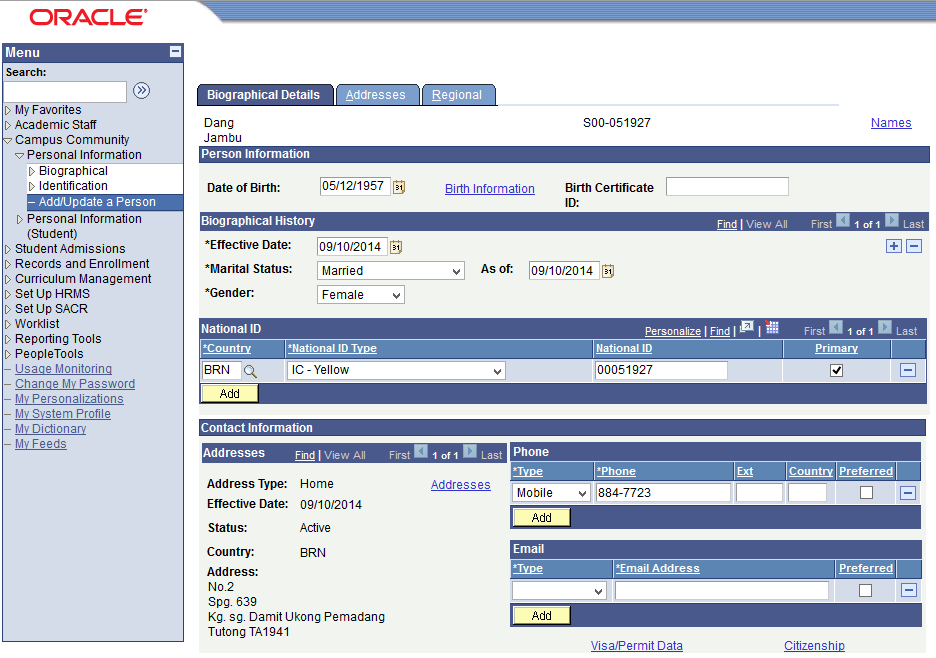 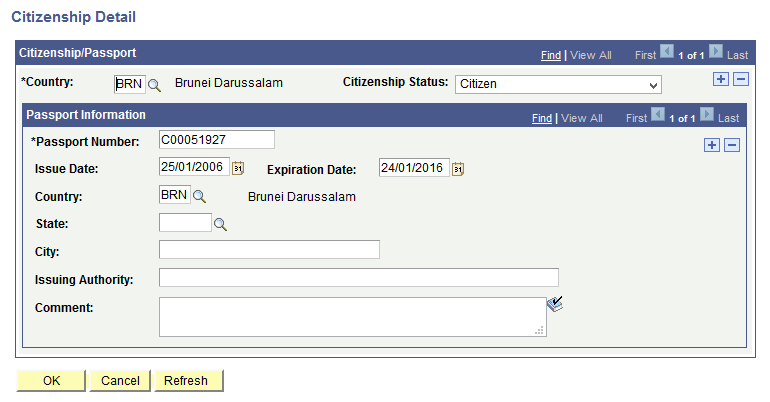 Contents
Update Existing Address
Add New Address
Add New Phone Contact
Update Existing Phone Contact
Update Teacher Family Details
Update Existing Address
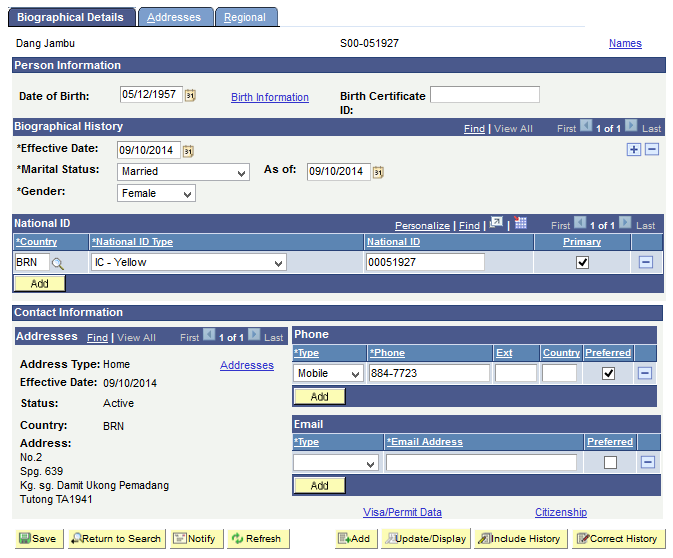 Click the Addresses link to update the address
Click Home
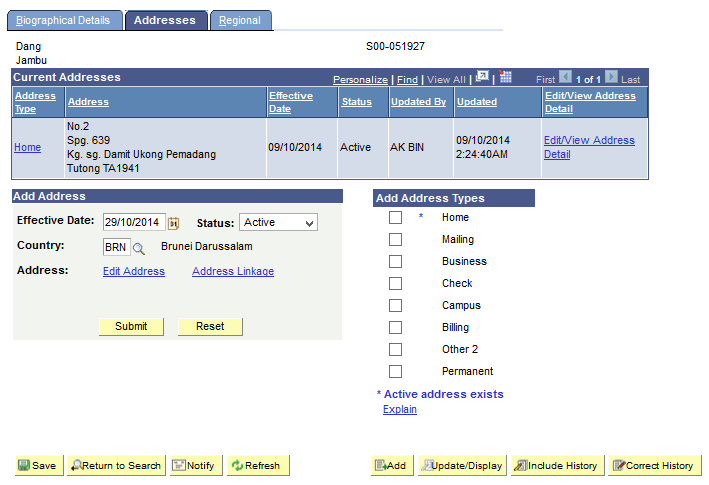 Select the Address Type to be updated.

Click Home link to update the home address
Update Existing Address
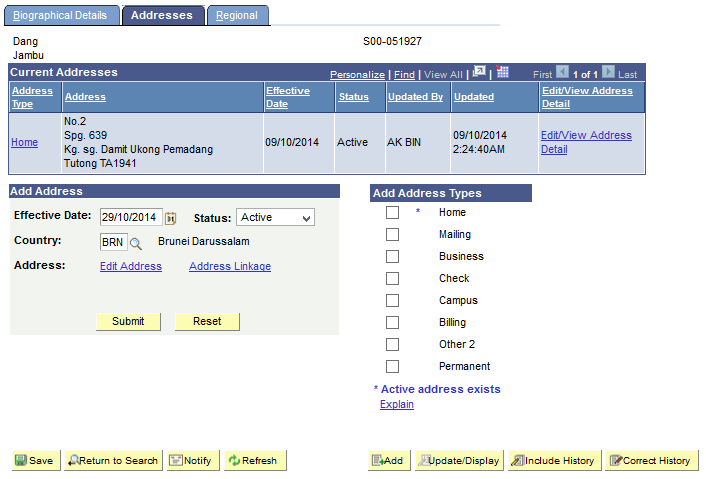 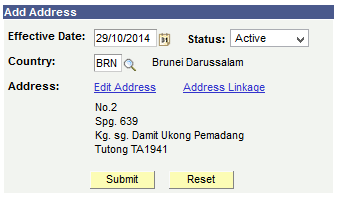 Address will be populated
Update Existing Address
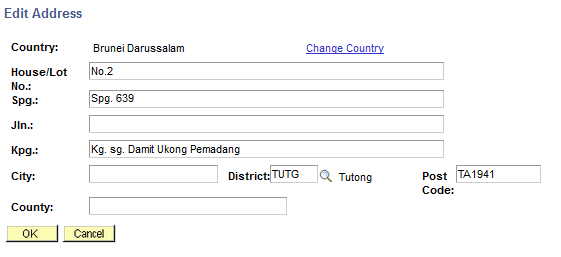 Enter the details of the address into the respective fields. 

For e.g. 
Jln.: Jln Penapar Ukong
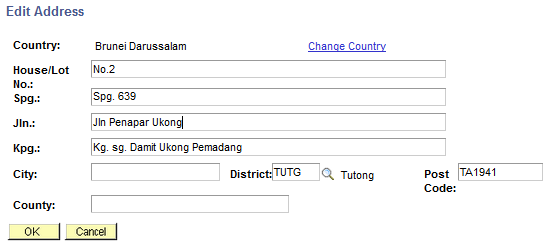 Click Ok button
Select Address Type
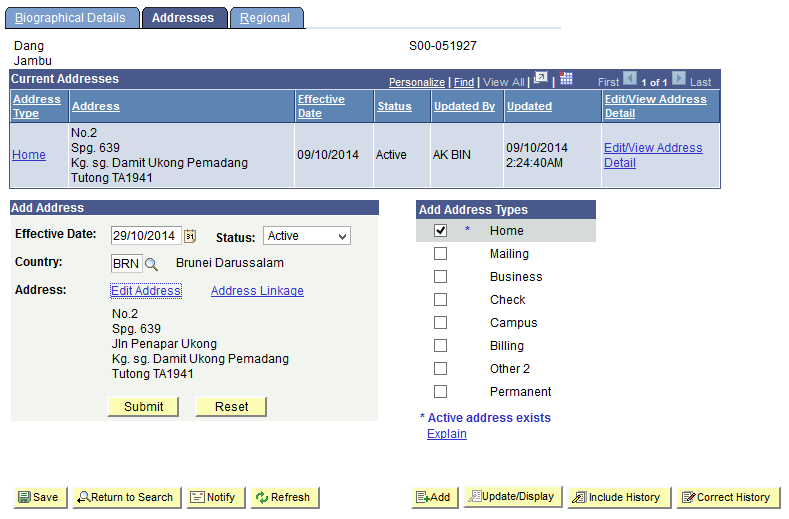 Choose the Address Types, e.g.
Home = House Address
Mailing = Postal Address

Tick Home
Address Types with * indicates that active address exists
Submit Address
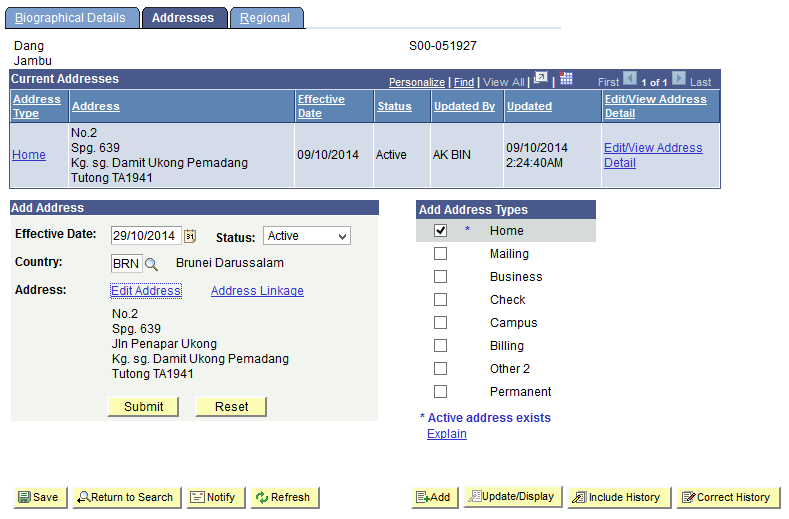 Click Submit button to record address.
Save Existing Address
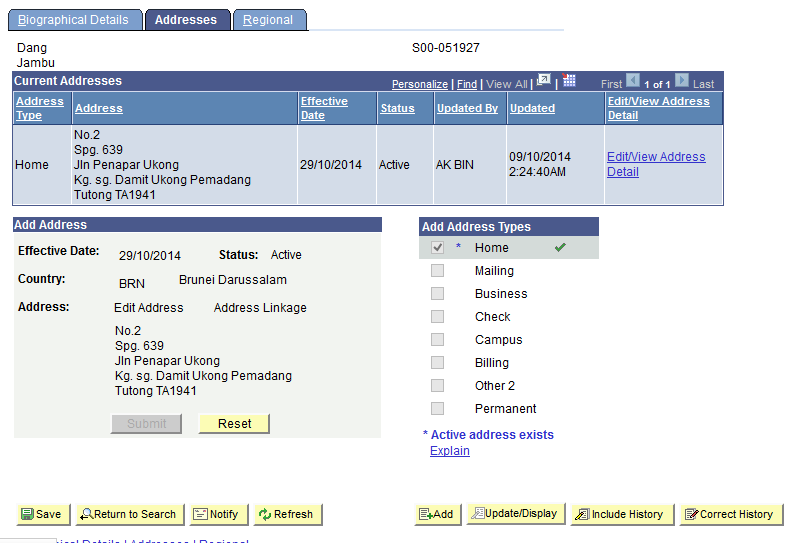 Address is updated
Contents
Add New Address
Update Existing Address
Add New Phone Contact
Update Existing Phone Contact
Update Teacher Family Details
Add New Address
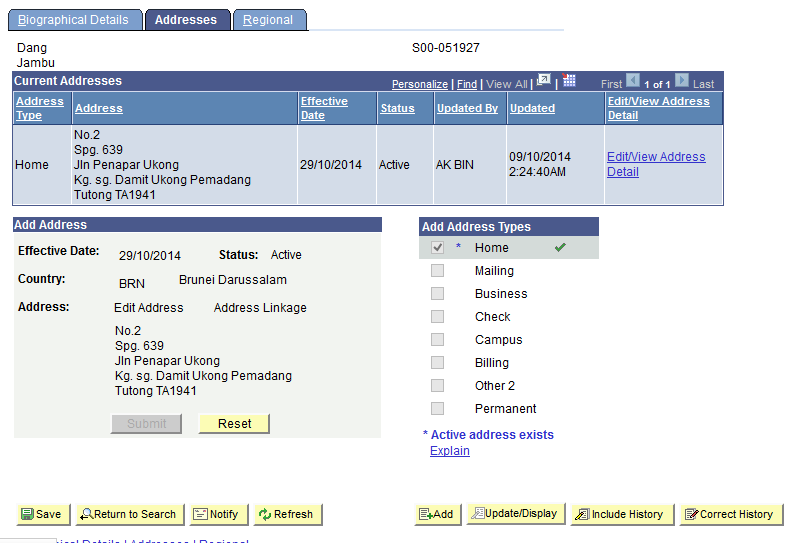 Click Reset button to start fresh
Click Edit Address
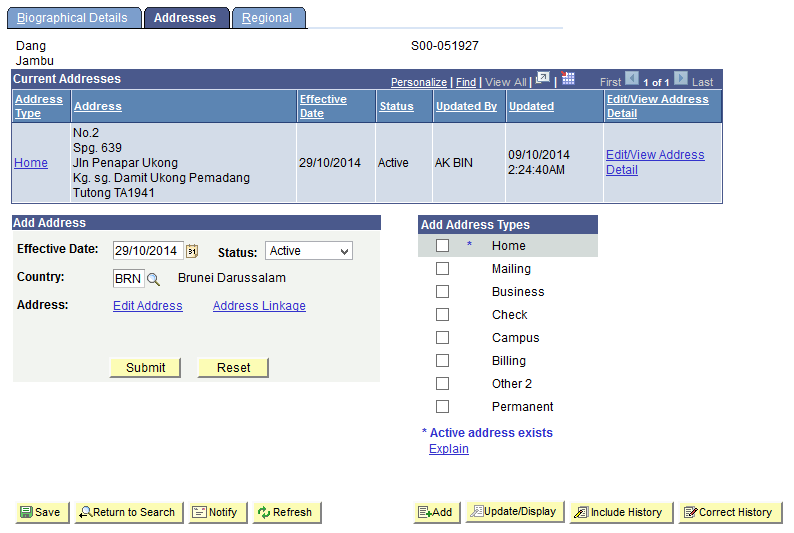 Click Edit Address link to add address
Enter details and Click Ok
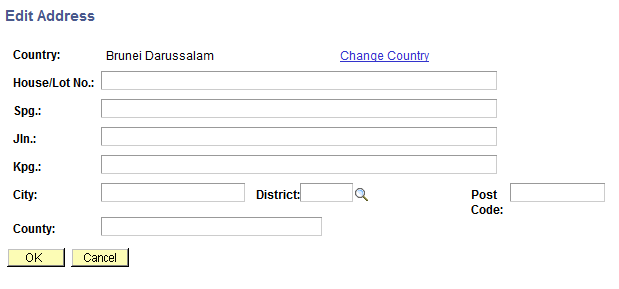 Enter the details of the address into the respective fields. 

For e.g. 
Kpg.: P.O.BOX 1234
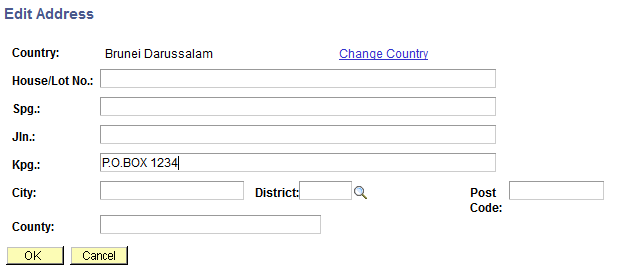 Click Ok button
Select Address Type and Submit Address
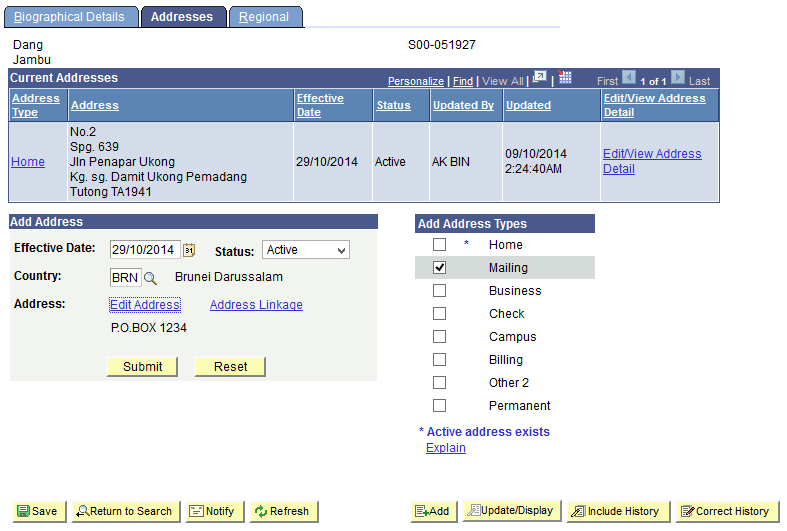 Tick Mailing to save as mailing address
Click Submit button to record address.
Save New Address
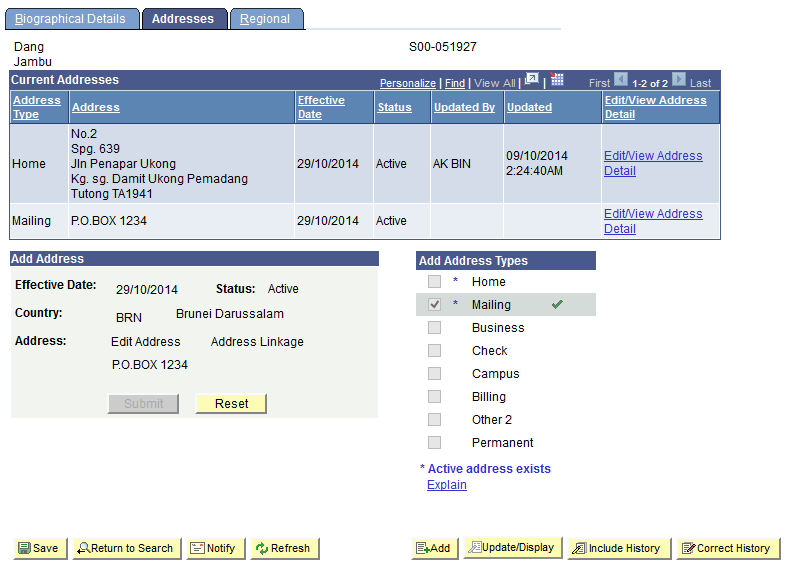 Address is submitted
Click Save button
Contents
Update Existing Address
Add New Address
Update Existing Phone Contact
Add New Phone Contact
Update Teacher Family Details
Update Existing Phone Contact
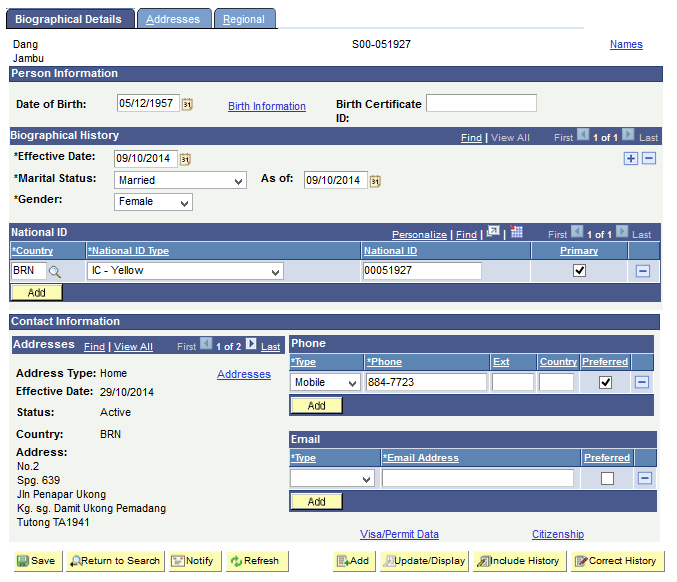 Update Phone field to update existing phone details
Tick Preferred to indicate preferred phone for contact
Save Existing Phone Contact
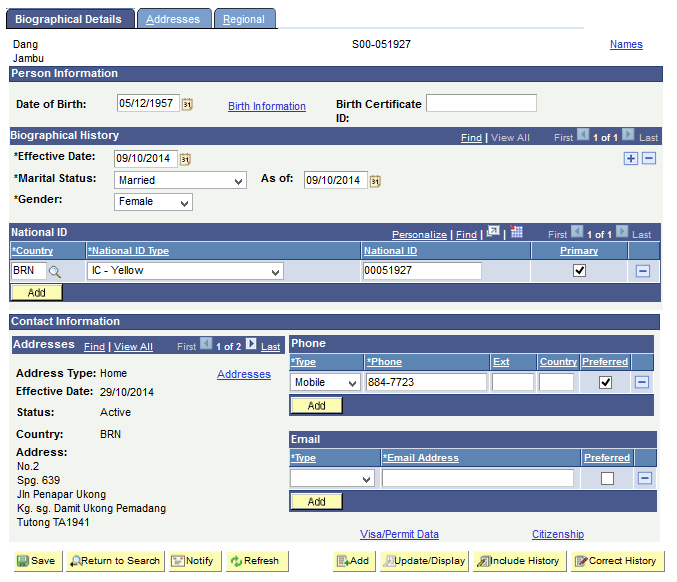 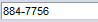 Click Save button
Contents
Update Existing Address
Add New Address
Update Existing Phone Contact
Add New Phone Contact
Update Teacher Family Details
Add New Phone Contact
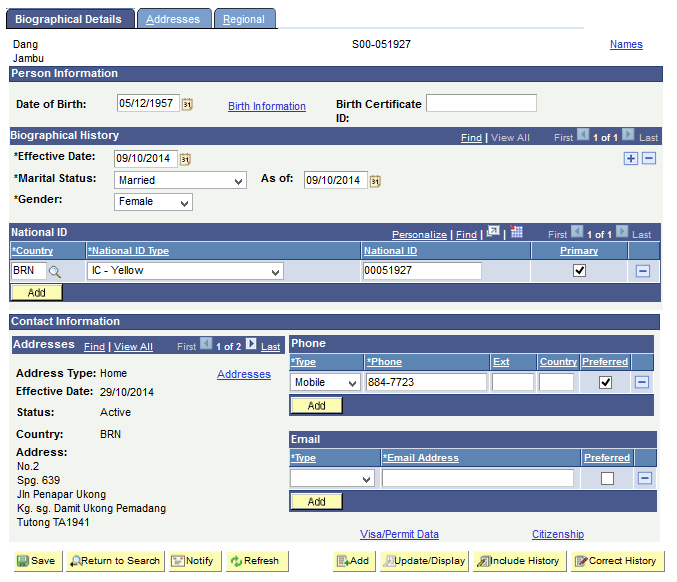 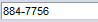 Click Add button to add more phone details
Select Phone Type
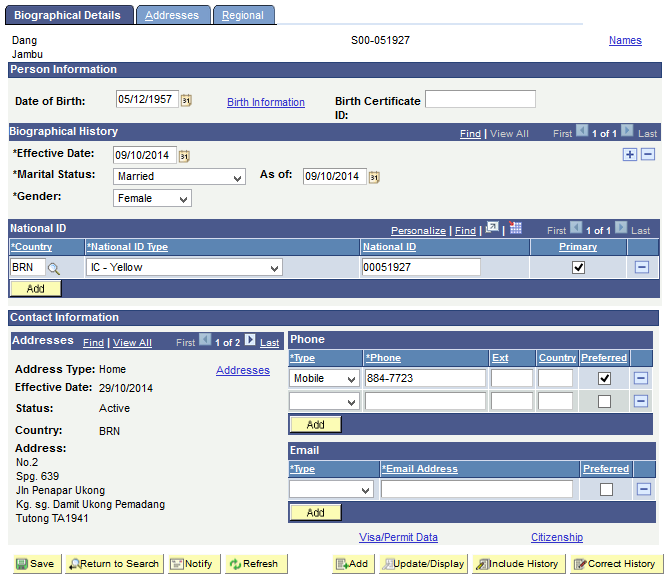 Click ‘-’ to delete phone details
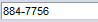 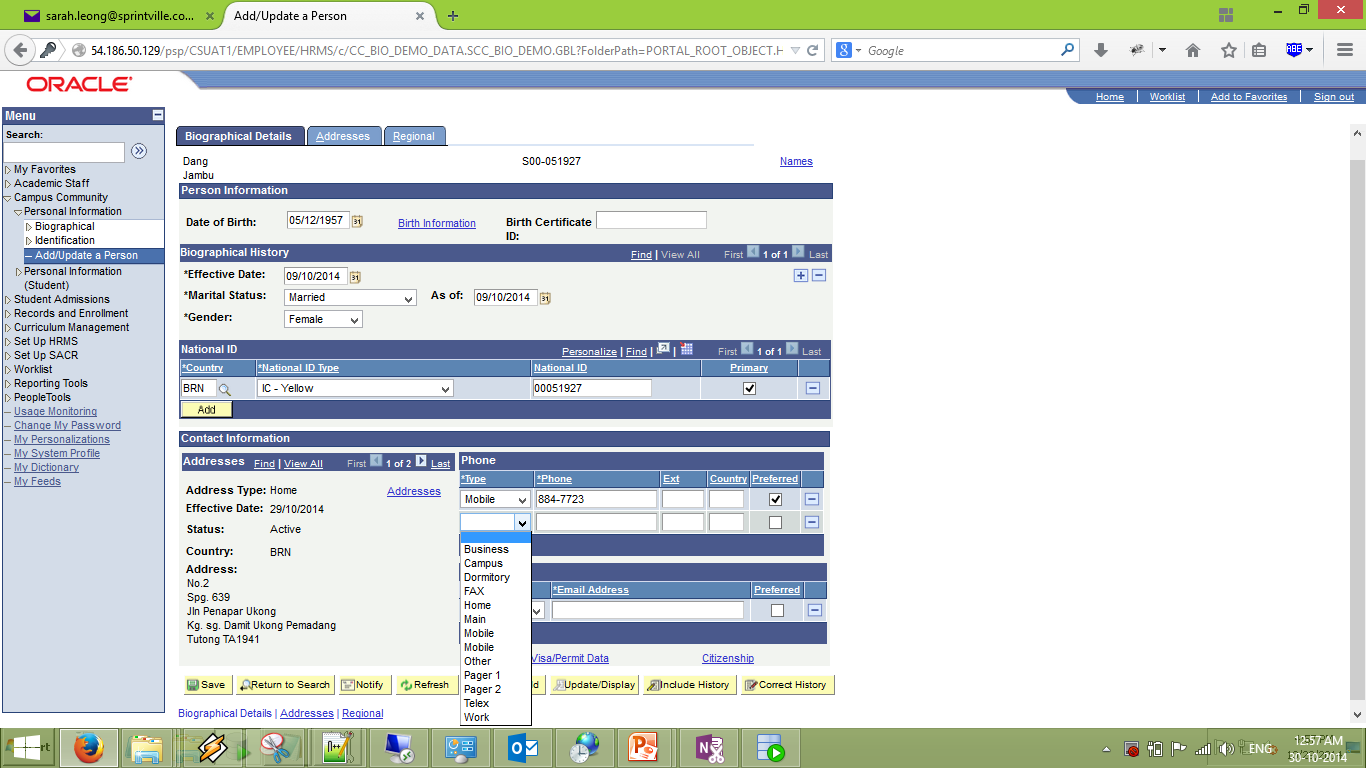 Select Phone Type, e.g.
Home = Home number
FAX = Fax number
Work = Office number
Mobile = Mobile number
Save Phone Contact
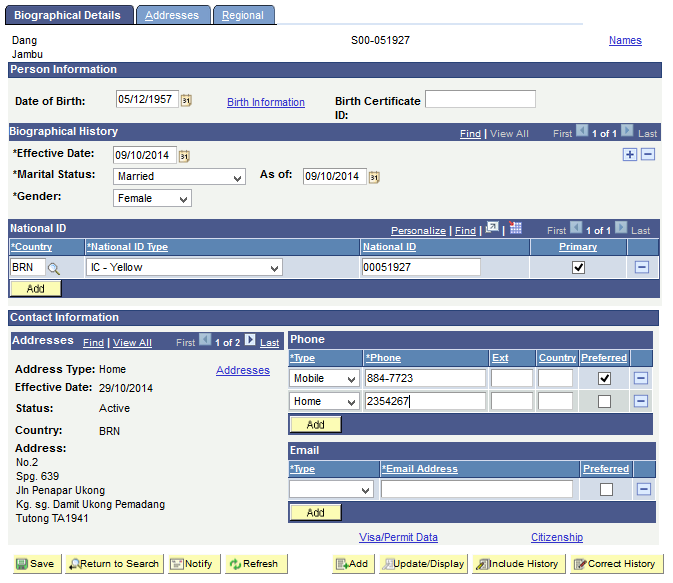 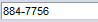 Enter phone number
Click Save button
Contents
Update Existing Address
Add New Address
Add New Phone Contact
Update Existing Phone Contact
Update Teacher Family Details
Update Teacher’s Family Details
Navigate: Campus Community > Personal Information > Biographical > Personal Attributes > Teacher Family Details
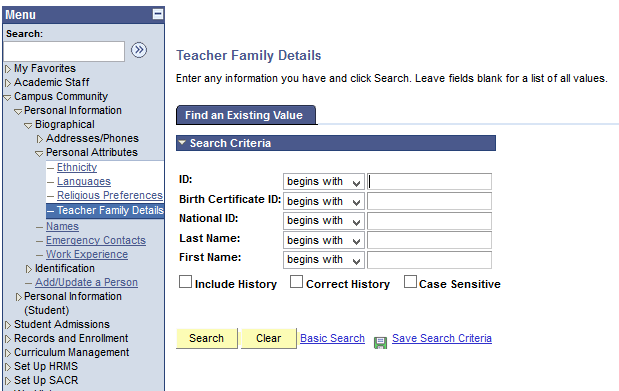 Enter search parameter.
Here, we search by National ID (or IC Number) or ID
Click Search button
Enter Teacher’s Family Details
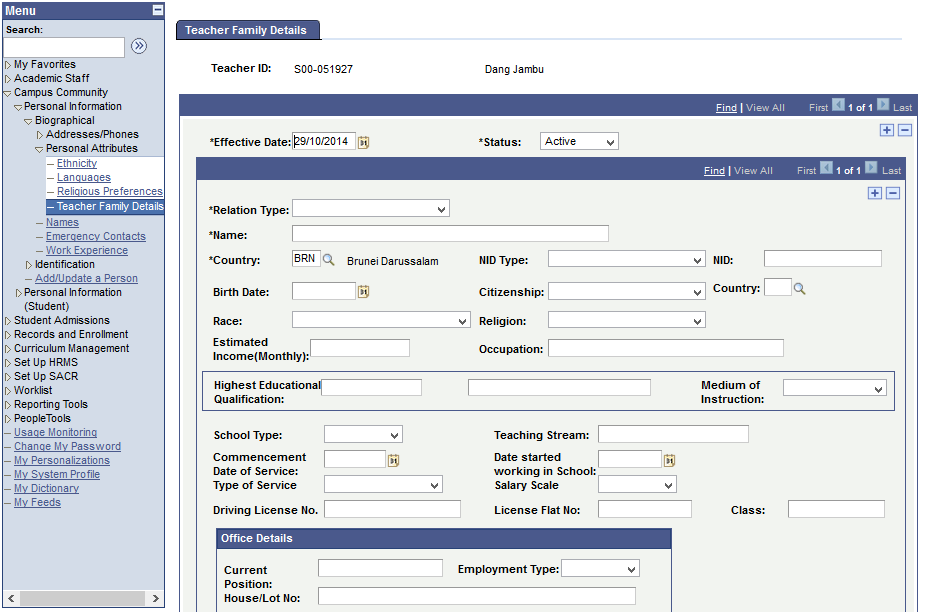 Enter teacher’s family member details
Click on ‘+’ to add more family details
If spouse is also a teacher, fill in this section
End of Presentation
Thank You